ET-WISC Report
2018-2019
1
ET-WISC-DC-2019 meeting
A joint meeting of ET-WISC and TT-DC was held in Beijing, China during March 12-15. 
Structure and ToR of ET-WISC and TTs
Key activities since ET-WISC-2017 meeting (joint with TT-GISC and ET-CTS) which was held in November, 2017
Work Plans for 2019-2020
Key Activities (1)
Drafted recommendations (amendment of No.1060 and 1061) to be approved by Cg-18

Guidance on managing ICT Operations
Annual meetings of GISC operators
Operational monitoring of the WMO Information System (“GISC Watch”)
Key Activities (2)
WIS Monitoring
 GISC Watch Started on May 1, 2018 
All 15 GISC centres are well attending.
GISCs using the issue tracking system to manage the GISC operational issues with support from GISC Brasilia
GISC Beijing and Tokyo started providing WIS common dashboard (WCD) on an operational basis
 Started supporting the management of BUFR  issues
Following the Problem management process of upper-air data in BUFR
Using the issue tracking system
Key Activities (3)
Review and further develop Technical Regulations
 Review Interim guide on WIS Monitoring
 Develop Metadata synchronization proceudure 
 Develop Guidelines and Regulations for the Exchange of Operational Information
Key Activities (4)
Review and develop Audit criteria 
This action initiated in the joint meeting of ET-WISC-2017 in November, 2017.
Working group - Mark FRANCIS, LI Xiang, Sungsoo DO and Kai-Thorsten WIRT
Developing the new Audit criteria
Organizational Factors
Ooperational Factors
Technical Factors
Backup
Key Activities (5)
WIS 2.0, what does this mean to NC/DCPC
 TT-DC would benefit from a briefing document on WIS 2.0, outlining what potential changes NC‘s need to consider.  This would help NC‘s consider any technical and financial decisions in the future.
Key plans for 2019-2020
Audit criteria:
Finalize the audit criteria and GISC Check List, April 2019 (-> May 2019)
Operational Information exchange
Develop Guidelines and Regulations for the Exchange of Operational Information  (2020)
WIS monitoring
a)   Develop guideline for WIS tickets management (2019)
review Interim guide on WIS Monitoring (2019)
New service monitoring (including NC/DCPC Monitoring), (2019-2020)
Key plans for 2019-2020 (cont.)
Technical Regulations updating (Manual, Guide)
- draft proposal  on the amendment for WIS Mornitoring of No. 1061  (report to TT-GISC-2019)
-  draft proposal  on the amendment for “Metadata sync procedure ” in No. 1061  (report to TT-GISC-2019) (report to TT-GISC-2019)
- Develop Guidelines and Regulations for the Exchange of Operational Information  (2019-2020)

Survey, National Centre‘s looking at capacity and capability ability (2019-2020)
Training and capacity development (2019-2020)
-  development of common training materials (TT-GISC WP7)
-  review WIS competencies related to WIS centre operations and associated training and learning guides
What need to be reported to CBS MG
Key activites
Drafted recommendations (amendment of No.1060 and 1061) to be approved by Cg-18, including ICT operation, GISC monitoring and coordination activates
WIS monitoring: GISC Watch started
Started supporting Upper-Air BUFR issues with using the amendments
Review audit criteria and update the GISC Check List
Key plans
Finalize the audit criteria and GISC Check List, April 2019 (-> May 2019)
Develop the Guidelines and Regulations for the Exchange of Operational Information
Survey, National Centre‘s looking at capacity and capability ability
Review WIS competencies related to WIS centre operations and associated training and learning guides
Technical Regulations updating (Manual, Guide)
a) updates to WIS monitoring  
b) Metadata sync procedure
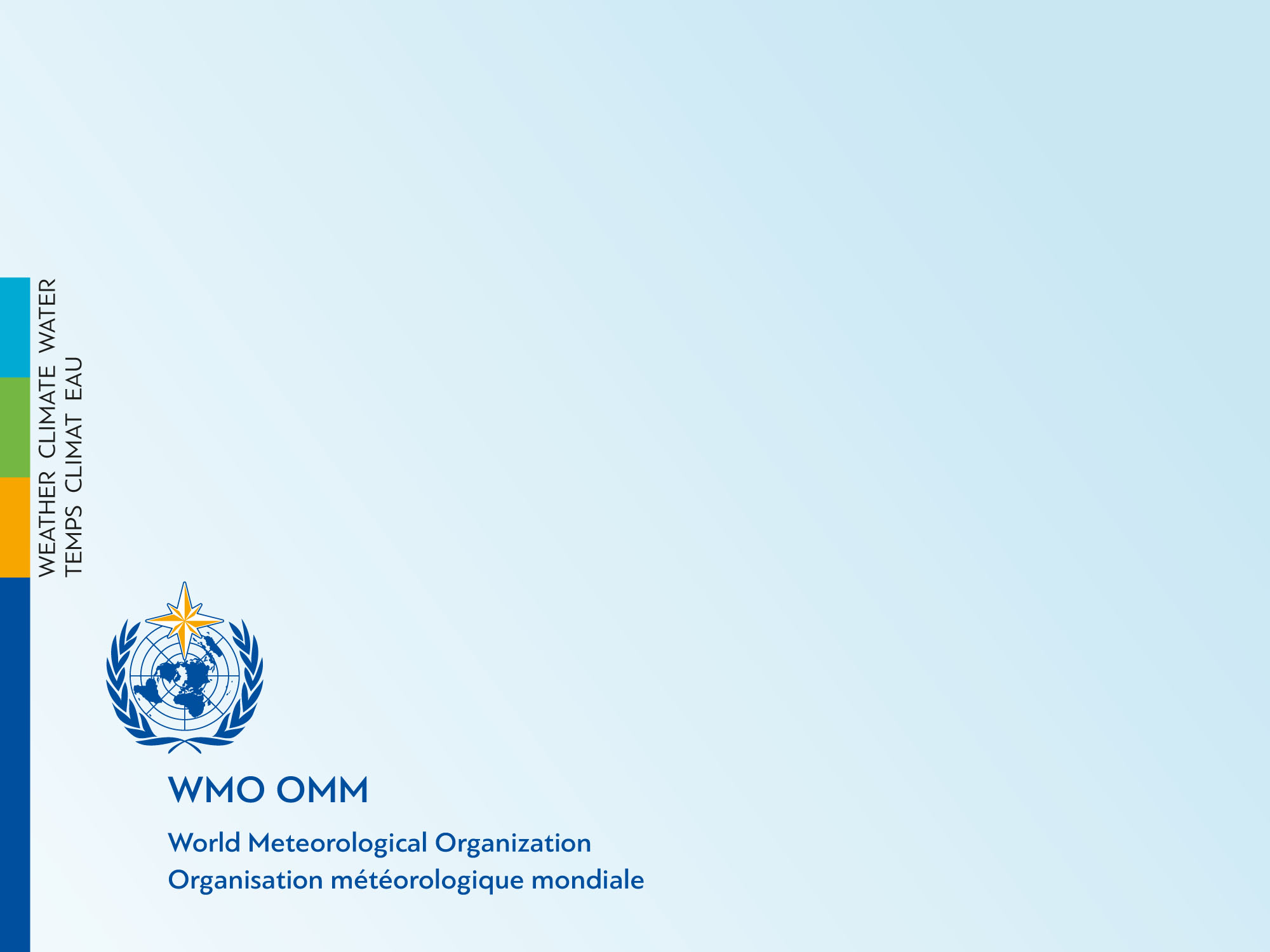 Thank you
Merci
11